时序逻辑
Step团队
寄存器
module register 
( 
input  clk, 
input  rst, 
input  d, 
output  reg  q 
); 

always @ ( posedge clk or posedge rst ) 
    if ( rst ) q <= 1'b0; 
    else  q <= d;
 
endmodule
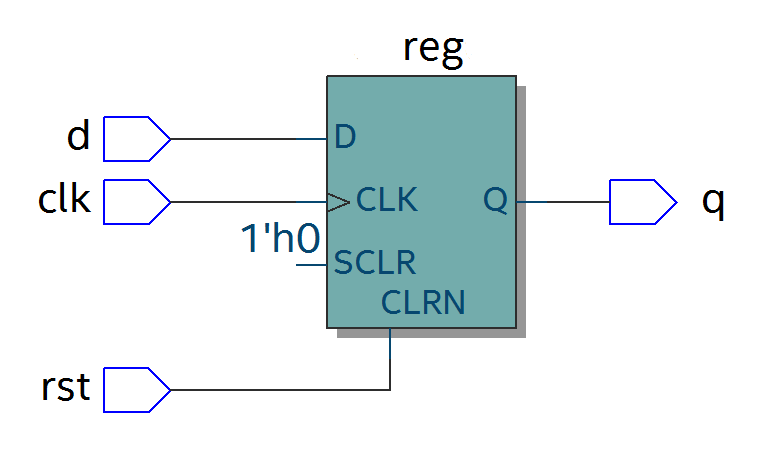 时序逻辑的基础
时序电路
什么是时序？
时序是指时间的先后顺序。在绝大多数的数字电路当中，都是依靠时钟来驱动各种电路工作的。

什么是竞争、冒险？
在组合逻辑电路中，由于硬件时间延迟的存在，不同路径信号到达逻辑门电路时间有差异，导致门电路产生瞬间的错误输出（毛刺）。

竞争和冒险无法消除，时序电路可以消除竞争冒险对设计的影响。
a
a
b
d
c
&
D
Q
b
c
clk
CLK
clk
d
时序逻辑
方法：把时间(时钟)分段标记，不同时间执行不同操作； 或按已有时序信号逻辑条件执行不同操作
reg [23:0] cnt; 
//使用计数器分段标记时间（时钟） 
always @(posedge clk or negedge rst_n) begin 
    if(!rst_n) cnt <= 1'b0; 
    else if(cnt = 24'd11_999_999) cnt <= 1‘b0; //单次执行
    else cnt <= cnt + 1'b1; 
end 
//不同时间完成不同的操作 
always @(posedge clk or negedge rst_n) begin 
    if(!rst_n) led <= 1'b1; 
    else if(cnt <= 24'd10) led <= 1'b0; 
    else if(cnt <= 24'd20) led <= 1'b1; 
    else if(cnt <= 24'd50) led <= 1'b0; 
    else led <= 1'b1; 
end
流水灯设计
基于FPGA平台完成流水灯设计
通过FPGA来控制核心板上8个LED灯，循环点亮核心板上的8个LED灯，每个LED点亮的时间为500毫秒。
单片机设计流水灯的思路
FPGA是并行执行的硬件设计，没有延时概念，通常采用对时钟计数分频的方式对时间进行分割，根据计数器不同的值为条件执行不同的操作，最后完成时序逻辑的设计。
流水灯设计
资源设备
目标设备
500毫秒
VCC
VCC
VCC
VCC
VCC
VCC
VCC
VCC
FPGA
OSC
时序控制
计数分频
KEY
任务
练习：

回顾上节学习的数码管的相关知识，完成以下练习

设计往复流动的流水灯

设计计数器，实现两位数码管同步按秒自动从0到9循环计数。

设计计数器，实现两位数码管按秒自动从0到99循环计数。

作业：

查阅资料，完成以下作业

设计独立的分频模块，根据参数实现任意整数分频功能。

采用模块化设计重新完成练习练习中 2 题。